Strict Fibonacci Heaps

Gerth Stølting Brodal
Aarhus University



 George Lagogiannis          Robert Endre Tarjan        Agricultural University of Athens                     Princeton University & HP       	
44th Annual ACM Symposium on Theory of Computing, New Yorker Hotel, New York, May 22, 2012
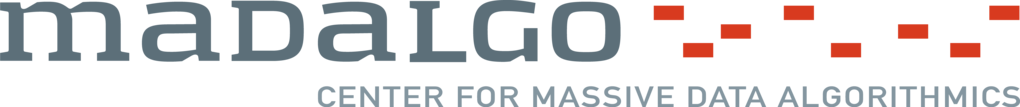 The Problem — Priority Queues
Q1
Insert(value, key)
FindMin
DeleteMin / Delete(&value)
Meld(Q1,Q2)
DecreaseKey(&value, Δ)
(C,11)
(M,36)
(B,14)
(J,6)
(X,86)
12
(A,27)
(K,54)
A      15
(W,6)
(Z,29)
Q2
(D,24)
3
11
3
t
11
4
17
4
17
Applications
6
22
2
6
22
2
13
25
13
25
16
11
5
16
11
15
5
15
Insert/DeleteMin
10
1
10
s
1
Shortest Path
Dijkstra (1956)

Minimum Spanning Tree
Borůvka (1926)Jarník (1930)
	     (n node, m edges)
(m+n)∙log n


m+n∙log n


m∙β(m,n)
14
19
14
19
9
12
8
9
12
8
Fredman, Tarjan 1984
+ DecreaseKey
MST 
only
Fredman, Tarjan 1984
+ DecreaseKey
[Speaker Notes: DecreaseKey = Delete+Insert
Borůvka = problem to electrify the Czech Republic
Jarnik = Prim(1957)s algorithm
β(m,n) is for all pratical valures 3-4.]
History
Strict Fibonacci
      heaps
Run-relaxed heaps
Binomial queues
Fibonacci heaps
Binary heaps
Arrays Complicated
Pointer Based
Amortized complexity (Tarjan 1983)
[Speaker Notes: Run-relaxed heaps : SSSP MST real time applications, parallel algorithms worst-case guarantees important, single source shortest paths
Since 90s people working on the problem incl Katajainen, Elm-Asry, Tarjan, Kaplan... trying to simplify solution]
Technical History
Min
7
4
6
13
12
11
16
17
27
86
27
3
24
34
8
42
6
54
36
86
Binary heaps
Bionomial queues
Fibonacci heaps
single tree
[Speaker Notes: Local control = consequence of wanting Meld to be O(1)]
whiteroot
Ideas
4
11
7
color
white
8
12
color
16
white
red
5
6
42
14
14
11
12
23
23
15
15
21
Meld        smallest tree red + link
1
0
2
0
0
0
Priority Queue Operations
FindMin = return root
Insert = make single red node + Meld
Delete = DecreaseKey to - + DeleteMin
Meld = color smaller tree red + link + O(1) transformations
DecreaseKey = cut + link with root + O(1) transformations
DeleteMin = cut root + find new root + O(log n) link					      + O(log n) transformations
0
0
root degree +1
root degree +1; white root (+1); marks (+1)
2
root degree +O(log n); white root +O(log n)
0
0
root
root
x
y
z
y
below root
x
1/0
x
≥ 2 marks
y
0/0
z
z
below root
r/1
x
y
r/0
y
x
r/1
r/0
z
Transformations
r / m = rang / #marks
rank
color record
Q-next
flag
active
ref-count
parent
right
x
left
left-child
...
Q-prev
heap record
size
root
pointers from unmarked white nodes with rank 1
color-record
and with white parent
maximum
non-linkable-child
rank
inc
dec
Q-head
rank-list
4
3
2
1
0
rank-list
singles
marked
white roots
fix-list
rank
fix-list
3
3
1
1
4
0
2
1
3
3
4
0
0
left
right
node
transformable
transformable
white roots
nodes with marks
Representation
Run-relaxed heaps
Strict Fibonacci
      heaps
Binomial queues
Fibonacci heaps
Binary heaps
Arrays
Pointer Based
Amortized
Thank You